Протоколы сетевого уровня и IP-адресация
IPv4 (четвертая версия интернет-протокола) – это ключевой протокол,  работающий на сетевом уровне в стеке протоколов TCP/IP. Этот уровень соответствует сетевому уровню в эталонной модели OSI.
Сетевой уровень предоставляет услуги передачи данных без предварительного установления соединения. Каждый пакет данных IP отправляется отдельно.
В этой презентации описываются основные понятия IPv4 адресации, организации подсетей, планирования сетевых IP-адресов и базовую настройку  IP-адресов.
По завершении этого курса вы сможете:
Описывать основные протоколы сетевого уровня.
Описывать принципы IPv4-адресации, классификацию IPv4 адресов и специальные IPv4-адреса.
Рассчитывать IP-сети и подсети.
Использовать методы планирования IP-адресов сети.
Протоколы сетевого уровня
Общая информация об IPv4-адресах
Организация подсетей
ICMP
Конфигурирование и основное применение IPv4 адресов
Протоколы сетевого уровня
Сетевой уровень часто называют IP-уровнем. Помимо IP, протоколы сетевого уровня включают в себя ICMP (Internet Control Message Protocol – протокол межсетевых управляющих сообщений) и IPX (Internet Packet Exchange – протокол межсетевого обмена пакетами).
...................................
Эквивалентная модель TCP/IP
Интернет-протокол
IP – это сокращение от Internet Protocol (интернет-протокол). IP – это название протокола, в котором определен и описан формат IP-пакетов.
Зачастую термин IP относится не конкретно к самому протоколу, а используется в более широком смысле относительно различных понятий, непосредственно или косвенно связанных с IP.
Функция
Версия
Предоставляет логическую адресацию устройств на сетевом уровне.
Отвечает за адресацию и переадресацию пакетов данных.
IP версии 4 (IPv4)
IP версии 6 (IPv6)
[Speaker Notes: Существует две версии протокола IP: IPv4 и IPv6. Чаще всего в Интернете используется IPv4. Сейчас Интернет находится в процессе перехода на IPv6. Если не указано иное, под IP-адресами, упомянутыми в данной презентации, подразумеваются IPv4-адреса.
IPv4 является основным протоколом в стеке протоколов TCP/IP. Он работает на сетевом уровне в стеке протоколов TCP/IP, и соответствует сетевому уровню в эталонной модели OSI.
IPv6, также называемый IP следующего поколения (IPng), является стандартным протоколом второго поколения протоколов сетевого уровня. Версия IPv6, разработанная Инженерным советом Интернета  (Internet Engineering Task Force, IETF), является обновлением версии IPv4.]
Инкапсуляция данных
Блок данных протокола (PDU)
Сегмент
Пакет
Кадр
Бит
[Speaker Notes: Данные приложений передаются на конечный узел по сети только после обработки на каждом уровне стека протоколов TCP/IP. Каждый уровень использует блоки данных протокола (PDU – Protocol Data Unit) для обмена информацией с другим уровнем. PDU на различных уровнях содержат разные данные. Таким образом, у PDU на каждом уровне есть определенные названия.
Например, на транспортном уровне к данным верхнего уровня добавляется  заголовок TCP, и полученный PDU получает название -  сегмент. Сегмент данных передается на сетевой уровень. После добавления к сегменту  IP-заголовка на сетевом уровне такой PDU называется пакетом. Пакет данных передается на канальный уровень. Далее  на канальном уровне добавляются  заголовок и концевик , и такой PDU становится кадром. В конечном итоге кадр преобразуется в биты и передается через среду передачи.
Процесс, в котором данные обрабатываются согласно набору протоколов сверху вниз с добавлением заголовков и концевиков, называется инкапсуляцией.
В этом разделе описывается, как инкапсулировать данные на сетевом уровне. Если данные инкапсулированы протоколом IP, то полученные данные называются IP-пакетами.]
Формат пакета IPv4
Фиксированный размер:
20 байт
Опциональный размер:
0–40 байт
[Speaker Notes: Заголовок IP-пакета содержит следующую информацию:
Версия: длина 4 бита. Значение 4 означает IPv4. Значение 6 означает IPv6.
Длина заголовка: длина 4 бита, указывающая размер заголовка. Если поле Опции не передается, то длина заголовка составляет 20 байт. Максимальная длина заголовка 60 байт.
Тип сервиса: длина 8 бит, определяет тип сервиса. Это поле задействуется только тогда, когда требуется дифференцирование услуг QoS (DiffServ).
Общая длина: 16 бит. Это общая длина пакета данных IP.
Идентификатор: длина 16 бит. Это поле используется для сборки фрагментов.
Флаги: длина 3 бита.
Смещение фрагментов: длина 12 бит. Это поле используется для сборки фрагментов.
Время жизни (TTL): 8 бит.]
[Speaker Notes: Протокол: длина 8 бит. Указывает на протокол, который будет обрабатывать данные на стороне назначения после обработки их на сетевом уровне. IP-уровень хоста назначения, используя  содержимое поля Протокол, определяет процесс, которому надо отправить  данные для дальнейшей обработки.
Часто используемые значения поля Протокол:
1: ICMP (протокол межсетевых управляющих сообщений)
2: IGMP (протокол управления группами Интернета)
6: TCP (протокол управления передачей)
17: UDP (протокол пользовательских датаграмм)
Контрольная сумма заголовка: длина 16 бит.
IP-адрес источника: длина 32 бита. Указывает IP-адрес источника.
IP-адрес назначения: длина 32 бита. Указывает IP-адрес назначения.
Опции: поле переменной длины.
Выравнивание: заполняется всеми 0 (суммарная длина полей Опции+Выравнивание  должна быть кратна 32 битам).]
Фрагментация пакетов данных
Процесс разделения пакета на несколько фрагментов называется фрагментацией.
Размеры IP-пакетов, пересылаемых в сети, могут отличаться. Если размер IP-пакета превышает максимальный размер, поддерживаемый каналом данных, пакет необходимо разделить на меньшие пакеты для передачи.
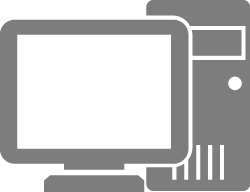 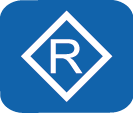 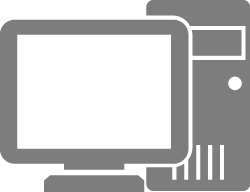 Хост A
Хост B
Данные
Фрагмент данных
[Speaker Notes: Идентификатор: длина 16 бит. Это поле имеет значение, назначенное хостом отправителя, уникально идентифицирует пакет, и используется для сборки фрагментов.
Флаги: длина 3 бита, определяют контроль над фрагментацией:
1-й бит - зарезервирован: 0 (зарезервирован).
2-й бит - не фрагментировать: значение 1 означает, что фрагментация запрещена, а значение 0 означает, что фрагментация разрешена.
3-й бит- у пакета еще фрагменты: значение 1 означает, что за фрагментом есть еще фрагменты, а значение 0 означает, что фрагмент является последним.
Смещение фрагментов: длина 12 бит. Это поле используется для сборки фрагментов. Оно указывает на относительное положение фрагмента в исходном пакете, который фрагментирован. Это поле используется вместе с битом "у пакета еще фрагменты", чтобы помочь получателю собрать фрагменты в правильном порядке.]
Время жизни
Поле TTL указывает количество маршрутизаторов, через которые может пройти пакет.
После того, как пакет проходит через маршрутизатор, TTL уменьшается на 1. Если значение TTL достигает 0, пакет данных отбрасывается.
TTL = 255
TTL = 254
TTL = 253
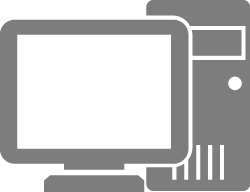 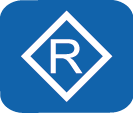 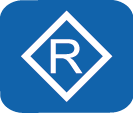 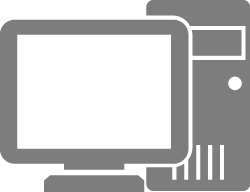 Хост B
Хост A
[Speaker Notes: Время жизни: 8 бит. Указывает максимальное количество маршрутизаторов, через которые может пройти пакет в сети.
При переадресации пакетов между сетевыми сегментами могут возникать петли, если маршруты некорректно настроены на сетевых устройствах. В результате пакеты оказываются в петле и не могут быть доставлены до узла назначения. При возникновении петли пакеты к узлу назначения пересылаются циклически. По мере увеличения количества таких пакетов возникает перегрузка сети.
Чтобы предотвратить перегрузку сети, вызванную петлями, в заголовок IP-пакета добавляется поле TTL. Значение TTL уменьшается на 1 каждый раз, когда пакет проходит через устройство 3-го уровня. Начальное значение TTL устанавливается на исходном устройстве. После того, как значение TTL пакета достигает 0, пакет отбрасывается. Кроме того, устройство, отбрасывающее пакет, отправляет источнику сообщение об ошибке ICMP на основе IP-адреса источника в заголовке пакета. (Примечание: на сетевом устройстве может быть выключена отправка сообщений источнику  об ошибках ICMP.)]
Протокол
Поле Протокол в заголовке IP-пакета идентифицирует протокол, который будет продолжать обработку пакета.
Это поле идентифицирует протокол, используемый данными, передаваемыми в IP пакете. IP-уровень хоста назначения, используя  содержимое поля Протокол, определяет процесс, которому надо отправить  данные для дальнейшей обработки.
[Speaker Notes: После получения и обработки пакета на сетевом уровне стороне назначения необходимо определить, какой протокол будет использоваться для дальнейшей обработки пакета. Поле Протокол в заголовке IP-пакета идентифицирует номер протокола, который будет продолжать обрабатывать пакет.
Поле может идентифицировать протокол сетевого уровня (например, ICMP значение 0x01) или протокол верхнего уровня (например, TCP значение 0x06 или протокол UDP значение 0x11).]
Протоколы сетевого уровня
Общая информация об IPv4-адресах
Организация подсетей
ICMP
Конфигурирование и основное применение IPv4 адресов
Понятия
Классификация адресов
Вычисление адресов
Специальные адреса
IPv4 и IPv6
Что такое IP-адрес?
IP-адрес идентифицирует узел (или интерфейс сетевого устройства) в сети.
IP-адреса используются для передачи IP-пакетов в сети.
IP-адрес назначения:
IP 5
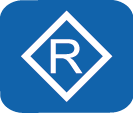 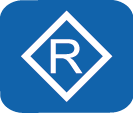 IP-адрес
IP 1
IP 2
IP 3
IP 4
IP 5
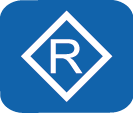 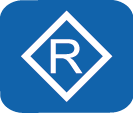 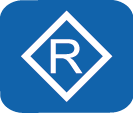 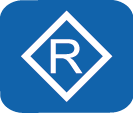 IP-адрес идентифицирует узел в сети и используется для поиска узла назначения для данных.
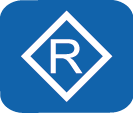 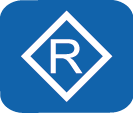 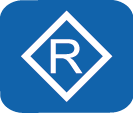 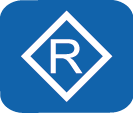 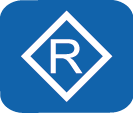 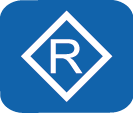 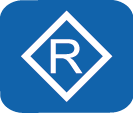 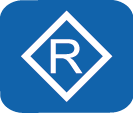 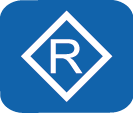 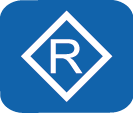 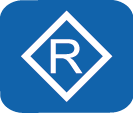 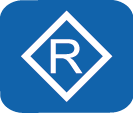 Данные
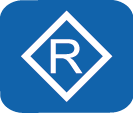 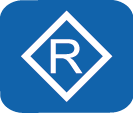 [Speaker Notes: Если в IP-сети пользователь хочет подключить компьютер к Интернету, ему нужно обратиться за IP-адресом для компьютера. IP-адрес идентифицирует узел в сети и используется для поиска узла назначения для доставки данных. Мы используем IP-адреса для создания глобальной сети связи.
IP-адрес - это атрибут интерфейса сетевого устройства, а не самого устройства. Для назначения IP-адреса устройству необходимо присвоить IP-адрес интерфейсу на устройстве. Если у устройства несколько интерфейсов, каждому интерфейсу должен быть присвоен минимум один IP-адрес.

Примечание: интерфейс, который должен использовать IP-адрес, обычно является интерфейсом маршрутизатора или компьютера.]
Понятия
Классификация адресов
Вычисление адресов
Специальные адреса
IPv4 и IPv6
Форма записи IP-адреса
Длина адреса IPv4 составляет 32 бит.
Он имеет десятичное представление с точками.






Диапазон адресов IPv4: 0.0.0.0–255.255.255.255.
4 байта
Десятичное
Десятичное представление с точками
32 бита
Двоичное
Степень
Преобразование из десятичной в двоичную систему
Бит
= 128 + 64 = 192
[Speaker Notes: Формат записи IP-адреса
Длина IP-адреса составляет 32 бита и содержит 4 байта. Для удобства записи и чтения используется формат десятичного  представления с точками. 
Десятичное представление с точками
Формат IP-адреса помогает использовать и конфигурировать сеть. Однако сетевое устройство использует двоичный формат для работы с IP-адресом. Поэтому необходимо знать принципы преобразования из десятичной системы в двоичную.
Диапазон адресов IPv4
00000000.00000000.00000000.00000000–11111111.11111111.11111111.11111111, то есть, 0.0.0.0–255.255.255.255]
Понятия
Классификация адресов
Вычисление адресов
Специальные адреса
IPv4 и IPv6
Структура IP-адреса
Сетевая часть: идентифицирует сеть.
Часть хоста: идентифицирует хост и используется, чтобы различать хосты в сети.
Сетевая маска: используется, чтобы отличать сетевую часть от хостовой части в IP-адресе.
192.168.10.1
IP-адрес
255.255.255.0
Сетевая маска
Сетевая часть
Хостовая часть
Записывается как
192.168.10.1 255.255.255.0 = 192.168.10.1/24
[Speaker Notes: Адрес IPv4 разделен на две части:
Сетевая часть (ID сети): идентифицирует сеть.
IP-адреса не отображают никакой географической информации. ID сети указывает на сеть, которой принадлежит хост.
Сетевые устройства с одним и тем же ID сети расположены в одной сети, независимо от их физического расположения.
Хостовая часть: идентифицирует хост и используется для различения хостов в сети.
Сетевая маска также называется маской подсети:
Длина сетевой маски составляет 32 бита и имеет десятичное представление с точками, как в IP-адресе.
Сетевая маска не является IP-адресом. Она состоит из непрерывной последовательности 1, за которой следует непрерывная последовательность 0 в бинарном представлении.
Как правило, количество единиц указывает на длину сетевой маски. Например, длина маски 0.0.0.0 равна 0, а длина маски 252.0.0.0 – 6.
Сетевая маска обычно используется вместе с IP-адресом. Биты 0 соответствуют битам хостовой части в IP-адресе. Иными словами, в IP-адресе количество 1 в сетевой маске является количеством битов ID сети, а количество нулей – количеством битов в ID хоста.]
Понятия
Классификация адресов
Вычисление адресов
Специальные адреса
IPv4 и IPv6
IP-адресация
Сетевая часть (ID сети): идентифицирует сеть.
Хостовая часть: идентифицирует хост и используется для различия хостов в сети.
Хостовая часть
Сеть
Город A
Улица Y, дом Х, Иван
Адресация сети уровня 2
Адресация сети 3 уровня
Город A (биты сетевой части)
Сеть уровня 2
Сеть уровня 2
Шлюз
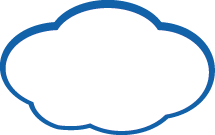 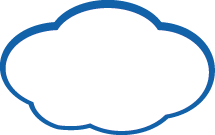 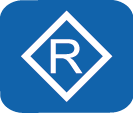 10.0.1.0/24
10.0.2.0/24
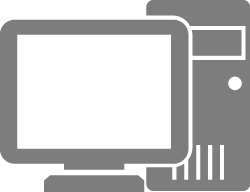 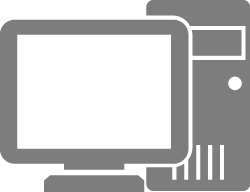 10.0.1.1/24
10.0.2.1/24
дом X, улица Y, Иван (биты хостовой части)
Сеть уровня 3
[Speaker Notes: ID сети указывает на сеть, в которой расположен хост (аналогия – Город A).
ID хоста идентифицирует конкретный интерфейс хоста в сетевом сегменте, определяемом ID сети (аналогия  – «улица У, номер дома Х»).
Адресация в сети:
Адресация на 2-м уровне: адрес хоста может быть найден по IP-адресу.
Адресация сети 3 уровня: Для передачи пакетов данных между сегментами сети используется шлюз.
Шлюз:
Во время передачи пакетов устройство определяет путь передачи и интерфейс, соединенный с сегментом сети назначения. Если хост назначения и хост-источник находятся в разных сегментах сети, пакеты передаются на шлюз, а затем шлюз передает пакеты в сегмент сети назначения.
Шлюз принимает и обрабатывает пакеты, отправленные хостами в сегменте локальной сети, и передает пакеты в сегмент сети назначения. Для реализации этой функции шлюз должен знать маршрут в сеть назначения. IP-адрес интерфейса на шлюзе, соединенном с сегментом локальной сети, является адресом шлюза сегмента сети.]
Понятия
Классификация адресов
Вычисление адресов
Специальные адреса
IPv4 и IPv6
Классификация IP-адресов (классовая адресация)
Для облегчения управления IP-адресами и организации сети IP-адреса подразделяются на следующие классы:
0.0.0.0–127.255.255.255
Класс A
Назначается хостам
128.0.0.0–191.255.255.255
Класс B
192.0.0.0–223.255.255.255
Класс C
Используется для многоадресной передачи
224.0.0.0–239.255.255.255
Класс D
240.0.0.0–255.255.255.255
Класс E
Используется для экспериментальных целей
Маски сетей классов A, B и C по умолчанию
Класс A: 8 бит, 0.0.0.0–127.255.255.255/8
Класс B: 16 бит, 128.0.0.0–191.255.255.255/16
Класс C: 24 бит, 192.0.0.0-223.255.255.255/24
[Speaker Notes: Для облегчения управления IP-адресами и организации сети IP-адреса подразделяются на следующие классы:
Самый простой способ определить класс IP-адреса - проверить старшие биты в ID сети. Классы A, B, C, D и E определяются по двоичным значениям 0, 10, 110, 1110 и 1111 соответственно.
Адреса классов A, B и C являются одноадресными IP-адресами (за исключением некоторых специальных адресов). Только эти адреса могут быть назначены интерфейсам хоста.
Адреса класса D используются для многоадресной рассылки.
Адреса класса E используются для специальных экспериментальных целей.
В этом разделе курса  описываются только адреса класса A, B и C.
Сравнение адресов классов A, B и C:
Сеть, использующая адреса класса A, называется сетью класса A. Сеть, использующая адреса класса B, называется сетью класса B. Сеть, использующая адреса класса C, называется сетью класса C.
ID сети класса A составляет 8 бит. Это означает, что количество таких сетей небольшое, зато поддерживается большое количество интерфейсов хоста. Крайний левый (старший) бит имеет фиксированное значение - 0. Адресное пространство сетей класс А – 0.0.0.0–127.255.255.255.
ID сети класса B составляет 16 бит и находится между сетями класса A и класса C. Крайние левые два бита имеют фиксированное значение - 10. Адресное пространство сетей класса В – 128.0.0.0–191.255.255.255.
ID сети класса C составляет 24 бита. Это означает, что количество сетей класса С большое, а количество адресов устройств в таких сетях небольшое. Значение старших трех битов  фиксировано -  110. Адресное пространство сетей класса С – 192.0.0.0–223.255.255.255.]
[Speaker Notes: Примечание:
Хост – это маршрутизатор или компьютер. Кроме того, IP-адрес интерфейса на хосте называется IP-адресом хоста.
Адрес многоадресной рассылки используется для передачи сообщений от одного узла нескольким.]
Понятия
Классификация адресов
Вычисление адресов
Специальные адреса
IPv4 и IPv6
Типы IP-адресов
Диапазон адресов, определяемый ID сети, называется сегментом сети.
Адрес сети: идентифицирует сеть.
Пример: 192.168.10.0/24
Примечание
Сетевые и широковещательные адреса не могут напрямую использоваться устройствами или их интерфейсами.
Количество доступных адресов в сетевом сегменте – 2n–2 (n – количество битов в части хоста).
Широковещательный адрес: специальный адрес, используемый для отправки данных всем хостам сети.
Пример: 192.168.10.255/24
Доступные адреса: IP-адреса, которые могут быть выделены интерфейсам устройств в сети.
Пример: 192.168.10.1/24
[Speaker Notes: Адрес сети
ID сети – X, каждый бит в ID хоста – 0.
Его нельзя назначить интерфейсу хоста.
Широковещательный адрес
ID сети – X, каждый бит в ID хоста – 1.
Его нельзя назначить интерфейсу хоста.
Доступный адрес
Он также называется адресом хоста. Его можно назначить интерфейсу хоста.
Количество доступных IP-адресов в сетевом сегменте рассчитывается по следующей формуле:
Пусть хостовая часть сетевого сегмента составляет n бит, количество IP-адресов 2n, тогда количество доступных IP-адресов: 2n – 2 (один сетевой адрес и один широковещательный адрес).]
Понятия
Классификация адресов
Вычисление адресов
Специальные адреса
IPv4 и IPv6
Вычисление IP-адресов
Пример: какой адрес сети, широковещательный адрес и количество доступных адресов у адреса 172.16.10.1/16 класса B?
IP-адрес
Сетевая маска
Получен сетевой адрес, все биты хоста установлены на 0.
172.16.0.0
Адрес сети
Получен широковещательный адрес, все биты хоста установлены на 1.
Широковещательный адрес
172.16.255.255
Проверка
Количество IP-адресов
216 = 65536
Пример: какой сетевой адрес, широковещательный адрес и количество доступных адресов у адреса 10.128.20.10/8 класса А?
Количество 
доступных адресов
216 – 2 = 65534
Диапазон доступных адресов
172.16.0.1–172.16.255.254
[Speaker Notes: Адрес сети:  все биты в хостовой части этого адреса установлены в значение 0, полученным результатом является адрес сети сетевого сегмента, в котором находится IP-адрес.
Широковещательный адрес: все биты в хостовой части этого адреса установлены в значение 1, полученным результатом является широковещательный адрес, используемый в сети, где находится IP-адрес.
Количество IP-адресов: 2n, где n означает число бит в хостовой части.
Количество доступных IP-адресов: 2n - 2, где n - число бит в хостовой части.

Ответ на задание:
Адрес сети: 10.0.0.0 / 8
Широковещательный адрес: 10.255.255.255
Количество адресов: 224
Количество доступных адресов: 224 – 2
Диапазон доступных адресов: 10.0.0.1–10.255.254]
Понятия
Классификация адресов
Вычисление адресов
Специальные адреса
IPv4 и IPv6
Частные IP-адреса
Публичный IP-адрес: IP-адрес присваивается организацией IANA, и этот режим распределения адресов гарантирует, что каждый IP-адрес является уникальным в Интернете. Такой IP-адрес является публичным IP-адресом.
Частный (приватный) IP-адрес: на практике некоторым сетям не нужно подключаться к Интернету. Например, в сети лаборатории в университете IP-адреса устройств не должны конфликтовать между собой только в одной сети. В пространстве IP-адресов некоторые IP-адреса класса A, B и C зарезервированы для таких ситуаций. Эти IP-адреса называются частными IP-адресами.
Класс A: 10.0.0.0–10.255.255.255
Класс B: 172.16.0.0–172.31.255.255
Класс C: 192.168.0.0–192.168.255.255
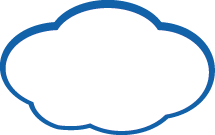 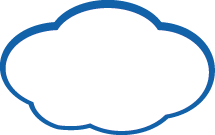 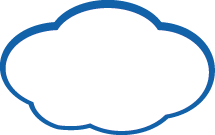 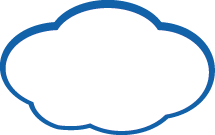 10.0.0.0/8
192.168.1.0/24
10.0.0.0/8
192.168.1.0/24
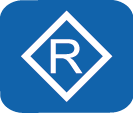 Осуществляется с использованием преобразования сетевых адресов (NAT)
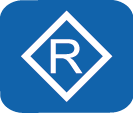 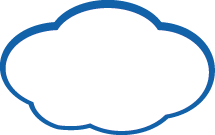 Интернет
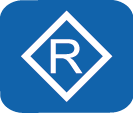 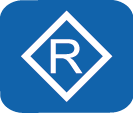 Подключение частной сети к Интернету
[Speaker Notes: Частные IP-адреса используются для устранения проблемы дефицита IP-адресов. Частные адреса используются во внутренних сетях и не могут использоваться в общедоступной сети.
Публичный IP-адрес: сетевое устройство, подключенное к Интернету, должно иметь публичный IP-адрес, назначенный IANA.
Частный IP-адрес: использование частных IP-адресов позволяет более свободно расширять сеть, так как один и тот же частный IP-адрес может использоваться в различных частных сетях.
Подключение частной сети к Интернету: частной сети не разрешается подключаться к Интернету, так как она использует частный IP-адрес. В соответствии с требованиями многие частные сети также должны подключаться к Интернету для реализации связи между частными сетями и Интернетом, а также между частными сетями через Интернет. Взаимодействие частной сети и Интернета должно осуществляться с использованием технологии NAT (Network Address Translation).

Примечание: преобразование сетевых адресов (NAT) используется для преобразования адресов между частными и публичными IP-сетями.]
Понятия
Классификация адресов
Вычисление адресов
Специальные адреса
IPv4 и IPv6
Специальные IP-адреса
Некоторые IP-адреса в пространстве IP-адресов имеют особые значения и функции.
Например:
[Speaker Notes: 255.255.255.255
Этот адрес называется ограниченным широковещательным адресом и может использоваться в качестве IP-адреса назначения IP-пакета.
После получения IP-пакета, IP-адресом назначения которого является ограниченный широковещательный адрес, маршрутизатор прекращает дальнейшую передачу IP-пакета.
0.0.0.0
Когда этот адрес используется в качестве сетевого адреса, он означает любой сетевой адрес любой сети. Если этот адрес используется в качестве IP-адреса интерфейса хоста, то он может быть использован только в качестве IP-адреса отправителя в «этой» сети.
Например, если интерфейс хоста не получает свой IP-адрес во время запуска, интерфейс хоста может отправить в сеть сообщение-запрос DHCP с IP-адресом назначения в формате ограниченного широковещательного адреса и IP-адресом источника в формате 0.0.0.0. Ожидается, что DHCP-сервер назначит доступный IP-адрес интерфейсу хоста после получения такого запроса.
127.0.0.0/8
Этот адрес называется Loopback адресом и может использоваться в качестве IP-адреса назначения IP-пакета. Он используется для тестирования ПО устройства.
Сгенерированные устройством IP-пакеты, IP-адрес назначения которых установлен как Loopbak адрес, не могут покинуть само устройство.
169.254.0.0/16
Если сетевое устройство сконфигурировано для автоматического получения IP-адреса, но в сети нет DHCP-сервера, устройство использует IP-адрес из сетевого сегмента 169.254.0/16 для временной связи.
Примечание: протокол DHCP используется для динамического выделения параметров конфигурации сети, например IP-адресов.]
Понятия
Классификация адресов
Вычисление адресов
Специальные адреса
IPv4 и IPv6
IPv4 и IPv6
Адреса IPv4, выдаваемые IANA, закончились в 2011 году. Доступ к публичной сети получало все больше пользователей и устройств, и IPv4-адреса закончились. Это главная причина замены IPv4 на IPv6.
IPv4
IPv6
Длина адреса: 32 бит
Типы адресов: одиночный, широковещательный и групповой Характеристики:
Исчерпание адресов IPv4
Неподходящий формат заголовка пакетов
Лавинная передача, вызванная использованием ARP
...
Длина адреса: 128 бит
Типы адресов: одиночный, групповой и произвольный
Характеристики:
Неограниченное количество адресов
Упрощенный формат заголовка пакетов
Автоматическое назначение IPv6-адресов
...
Протоколы сетевого уровня
Общая информация об IPv4-адресах
Организация подсетей
ICMP
Конфигурирование и основное применение IPv4 адресов
Для чего нужны подсети?
172.16.0.1
172.16.0.2
172.16.0.253
172.16.0.254
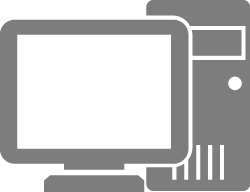 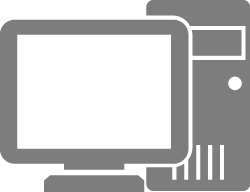 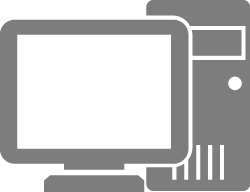 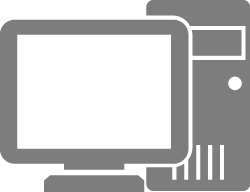 ...
172.16.0.0
216 = 65536 IP-адресов
172.16.1.0
172.16.4.0
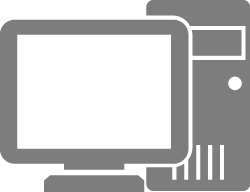 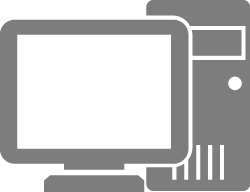 Адрес класса B используется для широковещательного домена, что приводит к непроизводительной трате адресных ресурсов.
Широковещательный домен слишком большой. После выполнения широковещательной передачи внутренняя сеть перегружается.
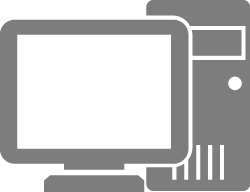 Номер сети делится на несколько подсетей, и каждая подсеть выделяется отдельному широковещательному домену.
Таким образом, широковещательный домен меньше, а планирование сети более разумно.
IP-адреса используются должным образом.
172.16.3.0
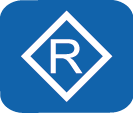 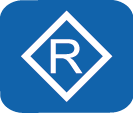 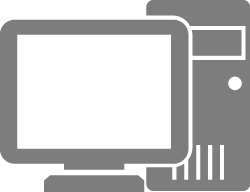 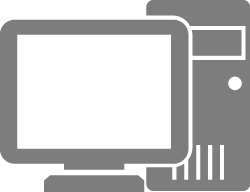 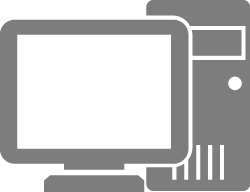 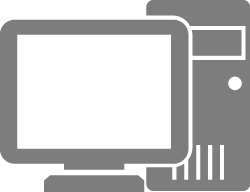 172.16.2.0
[Speaker Notes: Классовая адресация слишком строгая, а необходимость в сетях самых разнообразных размеров высокая. В результате фактически значительное количество ID хостов не используется полностью, что приводит к неэффективному расходованию IP-адресов.
Разбиение на подсети с помощью технологии маски подсети переменной длины (Variable Length Subnet Mask, VLSM) поможет сократить неоправданный расход адресов. Большая классовая сеть разделяется на несколько небольших подсетей, за счет чего IP-адреса используются более рационально.]
Организация подсетей: анализ исходного сегмента сети
Пример: 192.168.10.0/24
192.168.10.1
IP-адрес
Маска подсети по умолчанию
Сеть класса C: 192.168.10.0/24
Маска сети по умолчанию: 255.255.255.0
...
192.168.10.255
IP-адрес
Маска подсети по умолчанию
Сетевая часть
Часть хоста
Адрес сети: 192.168.10.0
Широковещательный адрес: 192.168.10.255
Всего IP-адресов: 28 = 256 Доступные IP-адреса: 28 – 2 = 254
[Speaker Notes: Предположим, что сетевой сегмент класса C – 192.168.10.0. По умолчанию сетевая маска составляет 24 бита, включая 24 бита сети и 8 битов хоста.
Согласно расчету в сети насчитывается 256 IP-адресов.]
Организация подсетей: заимствование битов из хостовой части
Для разбиения на подсети заимствуются из хостовой части.
Возьмите 1 бит из хостовой части.
IP-адрес
Две подсети:
Подсеть 1: 192.168.10.0/25
Подсеть 2: 192.168.10.128/25
Новая маска: 255.255.255.128
Новая маска
...
IP-адрес
Новая маска
Сетевая часть
Хостовая часть
Биты подсети
Всего IP-адресов: 27 = 128
Доступные IP-адреса: 27 – 2 = 126
Маска подсети переменной длины (VLSM)
[Speaker Notes: Теперь для исходной сетевой части размером 24 бита заимствуется бит из хостовой части, чтобы увеличить сетевую часть до 25 бит. Хостовая часть уменьшается до 7 бит. Полученный 1 бит - это бит подсети. В этом случае сетевая маска становится размером 25 бит, то есть 255.255.255.128 или /25.
Бит подсети: значение может быть 0 или 1. Таким образом получены две новые подсети.
Согласно расчету, в каждой новой подсети есть 128 IP-адресов.]
Организация подсетей: вычисление сетевого адреса подсети
Получен адрес сети, все биты хоста установлены на 0.
192.168.10.0
Новая маска /25
Сетевая часть
Хостовая часть
Сетевой адрес подсети 1
192.168.10.0
Сетевой адрес подсети 2
192.168.10.128
[Speaker Notes: Вычислите сетевой адрес, когда все биты хоста установлены на 0.
Если бит подсети равен 0, сетевой адрес – 192.168.10.0.
Если бит подсети равен 1, сетевой адрес – 192.168.10.128.]
Организация подсетей: вычисление широковещательного адреса подсети
Получен широковещательный адрес, все биты хоста установлены в значение  1.
192.168.10.0
Новая маска /25
Сетевая часть
Хостовая часть
Сетевой адрес подсети 1
192.168.10.0
Широковещательный адрес подсети 1
192.168.10.127
Сетевой адрес подсети 2
192.168.10.128
Широковещательный адрес подсети 2
192.168.10.255
[Speaker Notes: Вычислите широковещательный адрес, когда все биты хоста установлены на 1.
Если бит подсети равен 0, широковещательный адрес – 192.168.10.127.
Если бит подсети равен 1, широковещательный адрес – 192.168.10.255.]
Практика: вычисление подсетей (1)
Задание: Выделен сетевой сегмент класса C - 192.168.1.0 / 24. Используйте VLSM для назначения IP-адресов трем подсетям согласно рисунку.
Ответ: (используйте в качестве примера сеть с 10 хостами)
10 хостов
5 хостов
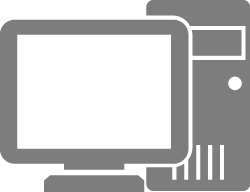 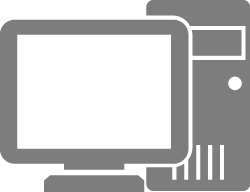 ...
Шаг 1: рассчитайте необходимое число бит в хостовой части.
 2n – 2 ≥ 10
 n ≥ 4, необходимое число бит
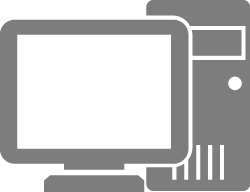 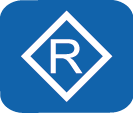 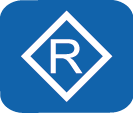 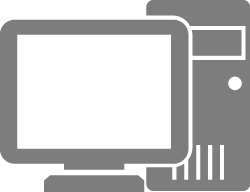 Шаг 2: Заимствуйте биты из хостовой части для разбиения на подсети.
Возьмите 4 бита из хостовой части выделенного сетевого сегмента.
...
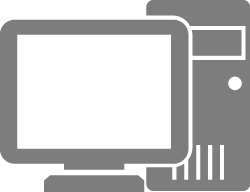 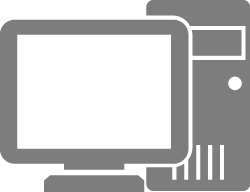 ...
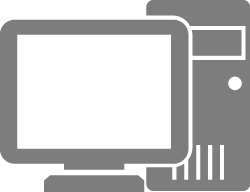 IP-адрес
8 хостов
Маска подсети
Биты подсети
Количество подсетей:
24 = 16 подсетей
[Speaker Notes: При фактическом планировании сети сначала необходимо планировать подсеть с большим количеством хостов.]
Практика: вычисление подсетей (2)
Задание: Выделен сетевой сегмент класса C – 192.168.1.0 / 24. Используйте VLSM для назначения IP-адресов трем подсетям.
192.168.1.0/28
Ответ: (используйте в качестве примера сеть с 10 хостами)
10 хостов
Шаг 3: вычислите сетевые адреса подсетей.
5 хостов
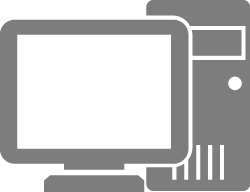 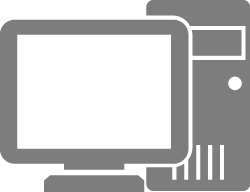 ...
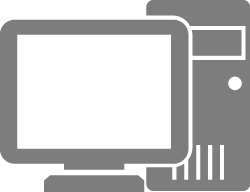 IP-адрес
Новая маска
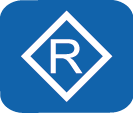 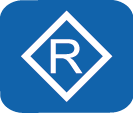 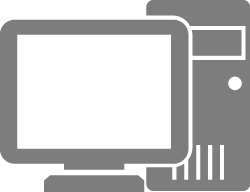 Сетевой адрес
192.168.1.0
Подсеть 1
...
192.168.1.16
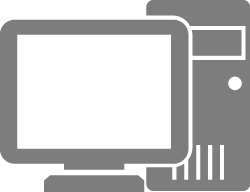 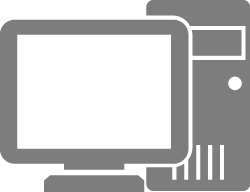 Подсеть 2
...
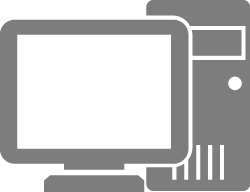 192.168.1.32
Подсеть 3
8 хостов
…
192.168.1.240
Подсеть 16
[Speaker Notes: Сетевые адреса подсетей:
192.168.1.0
192.168.1.16
192.168.1.32
192.168.1.48
192.168.1.64
192.168.1.80
192.168.1.96
192.168.1.112
192.168.1.128
192.168.1.144
192.168.1.160
192.168.1.176
192.168.1.192
192.168.1.208
192.168.1.224
192.168.1.240]
Протоколы сетевого уровня
Общая информация об IPv4-адресах
Организация подсетей
ICMP
Конфигурирование и основное применение IPv4 адресов
ICMP
ICMP (протокол межсетевых управляющих сообщений) – это вспомогательный протокол IP-протокола.
ICMP используется для передачи информации об ошибках и управлении между сетевыми устройствами. Он играет важную роль в сборе сетевой информации, диагностике и устранении неисправностей сети.
Сообщение
Сообщение
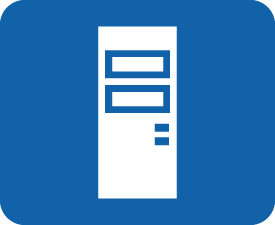 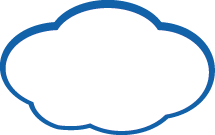 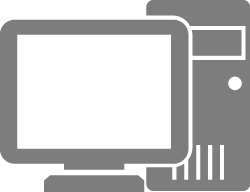 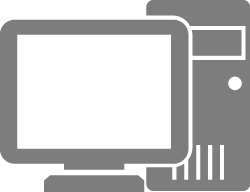 Хост A
[Speaker Notes: Для повышения эффективности передачи и успешного обмена IP пакетами на сетевом уровне используется протокол ICMP. ICMP позволяет хостам и устройствам сообщать об ошибках во время передачи пакетов.
Сообщения ICMP:
Сообщения ICMP инкапсулируются в IP-пакеты. Значение 1 в поле Протокол заголовка IP-пакета указывает на ICMP.
Содержимое полей:
Формат сообщения ICMP зависит от полей Тип и Код. Поле Тип указывает на тип сообщения, а поле Код содержит параметр, сопоставленный с типом сообщения.
Поле Контрольная сумма используется для проверки на ошибки.
Поле Содержание сообщения ICMP. Если это поле не используется, то 32 бита обычно заполняются 0.
В сообщении перенаправления ICMP в этом поле указывается IP-адрес шлюза. Хост перенаправляет пакеты на указанный шлюз, которому присваивается этот IP-адрес.
В сообщении эхо-запроса это поле содержит идентификатор и последовательный номер. Источник ассоциирует полученный эхо-ответ с эхо-запросом, отправленным локальной стороной на основе идентификаторов и последовательных номеров, передаваемых в сообщениях. Когда источник отправляет несколько эхо-запросов на адрес назначения, каждый эхо-ответ должен иметь такие же идентификатор и последовательный номер, как в эхо-запросе.]
Перенаправление ICMP
Сообщение перенаправления (Redirect) ICMP – это тип управляющего сообщения ICMP. Когда маршрутизатор обнаруживает, что хост использует неоптимальный маршрут в определенном сценарии, маршрутизатор отправляет хосту сообщение переадресации ICMP, чтобы хост изменил маршрут.
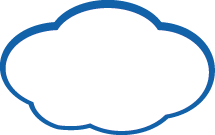 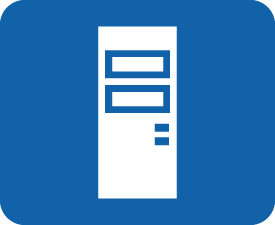 Интернет
Сервер A
20.0.0.1/24
20.0.0.2/24
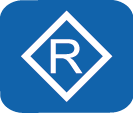 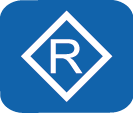 Маршрутизатор A
Маршрутизатор B
10.0.0.200/24
10.0.0.100/24
3
1
Сообщение перенаправления ICMP
2
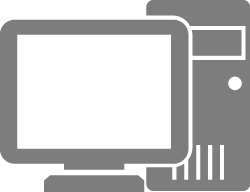 IP-адрес: 10.0.0.1/24
Шлюз по умолчанию: 10.0.0.100
Хост A
[Speaker Notes: Процесс перенаправления ICMP:
С хоста A планируется отправка пакетов на сервер A. Хост A отправляет пакеты на адрес своего шлюза по умолчанию, маршрутизатору B.
После получения пакета маршрутизатор B проверяет информацию пакета и обнаруживает, что пакет нужно переслать маршрутизатору A. Маршрутизатор A является другим шлюзом в том же сегменте сети, что и хост-источник. Этот путь пересылки через маршрутизатор A лучше, чем отправка через маршрутизатор B. Поэтому маршрутизатор B отправляет сообщение перенаправления ICMP хосту, чтобы хост отправлял пакет маршрутизатору А.
После получения сообщения перенаправления ICMP хост отправляет пакет маршрутизатору А. Затем маршрутизатор A передает пакет на сервер A.]
Обнаружение ошибок ICMP
Эхо-сообщения ICMP используются для проверки сетевого соединения между источником и назначением и предоставления прочей информации, например времени приема-передачи.
[RTA]ping 20.0.0.2
  PING 20.0.0.2: 56  data bytes, press CTRL_C to break
    Reply from 20.0.0.2: bytes=56 Sequence=1 ttl=254 time=70 ms
    Reply from 20.0.0.2: bytes=56 Sequence=2 ttl=254 time=30 ms
    Reply from 20.0.0.2: bytes=56 Sequence=3 ttl=254 time=30 ms
    Reply from 20.0.0.2: bytes=56 Sequence=4 ttl=254 time=40 ms
    Reply from 20.0.0.2: bytes=56 Sequence=5 ttl=254 time=30 ms
--- 20.0.0.2 ping statistics ---
    5 packet(s) transmitted
    5 packet(s) received
    0.00% packet loss
    round-trip min/avg/max = 30/40/70 ms
Эхо-запрос
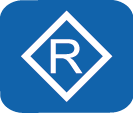 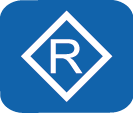 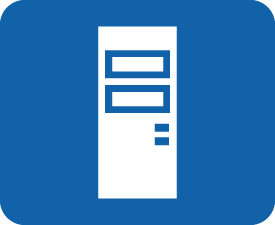 10.0.0.0/24
20.0.0.0/24
.1
.2
.1
.2
Эхо-ответ
Маршрутизатор A
Сервер A
Маршрутизатор B
Функция: Ping
Ping - это команда, используемая в сетевых устройствах, в ОС Windows, ОС Unix и ОС Linux. Ping - это небольшая полезная утилита в протоколе ICMP.
Ping проверяет доступность узла назначения.
[Speaker Notes: Типичным применением протокола ICMP является тестирование командой ping. Ping – это распространенный инструмент, используемый для проверки подключения к сети и сбора другой связанной информации. В команде ping могут быть указаны различные параметры, такие как размер сообщений ICMP, количество сообщений ICMP, отправляемых одновременно, и период времени ожидания ответа. Устройства формируют сообщения ICMP на основе параметров и выполняют тесты ping.]
Отчет об ошибках ICMP
В ICMP определены различные сообщения об ошибках для диагностики проблем с сетевыми соединениями. Отправитель может определить причину неисправности передачи данных на основе полученных сообщений об ошибке. Например, когда сетевое устройство, получив пакет, не имеет доступ к сети, где находится устройство назначения, оно автоматически отправляет ICMP сообщение отправителю о недоступности узла назначения.
Пакет данных
[RTA]tracert 20.0.0.2

 traceroute to  20.0.0.2(20.0.0.2), max hops: 30 ,packet length: 40,press CTRL_C
 to break 

 1 10.0.0.2 		80 ms  	10 ms  	10 ms 

 2 20.0.0.2 		30 ms  	30 ms  	20 ms
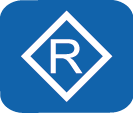 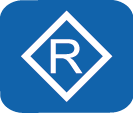 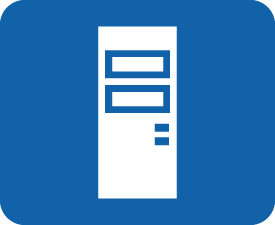 10.0.0.0/24
20.0.0.0/24
.1
.2
.1
.2
Маршрутизатор A
Маршрутизатор B
Сервер A
Сообщение о недоступном узле назначения
Функция: Tracert
Tracert проверяет доступность каждого узла на пути передачи на основе значения TTL, передаваемого в заголовке пакета.
Tracert является эффективным способом выявления потери и задержки пакетов в сети и помогает администраторам обнаружить петли маршрутизации в сети.
[Speaker Notes: ICMP определяет различные сообщения об ошибке для диагностики проблем с сетевым соединением. Источник может определить причину неисправности передачи данных на основе полученных сообщений об ошибках.
Если в сети возникает петля маршрутизации, то пакеты оказываются в петле,  TTL достигает 0, и сетевое устройство отправляет сообщение об истечении TTL устройству-отправителю.
Если узел назначения недоступен, промежуточное сетевое устройство отправляет сообщение о недоступности узла назначения ICMP устройству-отправителю. Существует множество вариантов недоступности узла назначения. Если сетевое устройство не может найти сеть назначения, сетевое устройство отправляет сообщение ICMP Destination Network Unreachable. Если сетевое устройство не может найти хост назначения в сети назначения, сетевое устройство отправляет сообщение ICMP Destination Host Unreachable.
Tracert является типичным применением ICMP. Tracert проверяет доступность каждого узла на пути передачи на основе значения TTL, переданного в заголовке пакета. При тестировании доступности конкретного адреса назначения с помощью Tracert  отправитель сначала устанавливает в пакете значение  TTL равным 1. Когда пакет достигает первого маршрутизатора, значение TTL истекает (становится равным 0). Поэтому первый маршрутизатор отправляет источнику сообщение ICMP TTL Timeout, содержащее метку времени. Затем отправитель перед отправкой следующего тестового пакета устанавливает в нем значение  TTL равное 2. Когда пакет достигает второго маршрутизатора на пути к получателю, значение TTL истекает. Второй маршрутизатор также возвращает сообщение ICMP TTL Timeout. Процесс повторяется до тех пор, пока пакет не достигнет узла назначения. Таким образом, источник может отслеживать каждый маршрутизатор, через который проходит пакет, на основе информации в возвращенном пакете, и рассчитывать время приема-передачи на основе меток времени.]
Протоколы сетевого уровня
Общая информация об IPv4-адресах
Организация подсетей
ICMP
Конфигурирование и основное применение IPv4 адресов
Основные команды конфигурирования IP-адресов
Войдите в режим интерфейса.
[Huawei] interface interface-type interface-number
Вы можете выполнить эту команду для входа в режим определенного интерфейса и конфигурирования атрибутов для интерфейса.
interface-type interface-number: указывает тип и номер интерфейса. Тип и номер интерфейса могут следовать друг за другом или отделяться пробелом.
Настройте IP-адрес для интерфейса.
[Huawei-GigabitEthernet0/0/1] ip address ip-address { mask | mask-length }
Вы можете выполнить эту команду в режиме интерфейса, чтобы назначить IP-адрес интерфейсу на сетевых устройствах для реализации сетевого взаимодействия.
ip-address: указывает IP-адрес интерфейса. Значение имеет десятичное представление с точкой.
mask: задает маску подсети. Значение имеет десятичное представление с точкой.
mask-length: указывает длину маски. Значение представляет собой целое число от 0 до 32.
Пример: конфигурирование IP-адреса для интерфейса
Настройте IP-адрес для физического интерфейса.
192.168.1.1/24
192.168.1.2/24
[RTA] interface gigabitethernet 0/0/1
[RTA-GigabitEthernet0/0/1] ip address 192.168.1.1 255.255.255.0
	Or,
[RTA-GigabitEthernet0/0/1] ip address 192.168.1.1 24
GE0/0/1
GE0/0/1
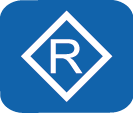 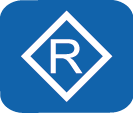 Маршрутизатор B
Маршрутизатор A
Loopback 0 1.1.1.1/32
Loopback 0 2.2.2.2/32
Настройте IP-адрес для логического интерфейса.
Сконфигурируйте IP-адреса на физических и логических интерфейсах маршрутизаторов вышеуказанной сети .
[RTA] interface LoopBack 0
[RTA-LoopBack0] ip address 1.1.1.1 255.255.255.255
	Or,
[RTA-LoopBack0] ip address 1.1.1.1 32
[Speaker Notes: Физический интерфейс – это существующий порт в сетевом устройстве. Физический интерфейс может быть сервисным интерфейсом для передачи информации в сети или интерфейсом, через который осуществляется управление устройством. Например, сервисный интерфейс GE и интерфейс управления MEth являются физическими интерфейсами.
Логический интерфейс – это физически несуществующий интерфейс, который может быть создан с помощью конфигурации и требуется для передачи информации (данных). Например, интерфейс VLANIF и Loopback интерфейсы являются логическими интерфейсами.
Loopback интерфейс всегда находится во включенном состоянии.
После создания Loopback интерфейса его физический статус и статус канального уровня всегда остаются во включенном состоянии, независимо от того, сконфигурирован IP-адрес для Loopback интерфейса или нет.
IP-адрес Loopback интерфейса может быть объявлен сразу после настройки. Loopback интерфейсу можно назначить IP-адрес с маской длиной 32 бита, что снижает расход адресов.
Ни один протокол канального не может быть использован на Loopback интерфейсе. Согласование на канальном уровне Loopback интерфейса не выполняется. Поэтому канальный уровень Loopback интерфейса находится всегда во включенном состоянии.
Устройство отбрасывает пакеты, адрес назначения которых не является локальным IP-адресом, и при этом исходящим интерфейсом является локальный  Loopback интерфейс.]
Планирование IP-адресов в сети
Планирование IP-адресов должно рассматриваться вместе со структурой сети, протоколами маршрутизации, планированием трафика и правилами сервиса. Кроме того, планирование IP-адресов должно соответствовать иерархии сети и выполняться сверху вниз.
Таким образом, целями планирования IP-адресов являются обеспечение простоты управления, масштабируемости и эффективности использования.
Рекомендуемые правила планирования
Уникальность, непрерывность и масштабируемость
Структурированность и связь с сервисами
Пример планирования IP-адресов
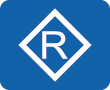 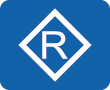 Основной узел
Узел агрегации
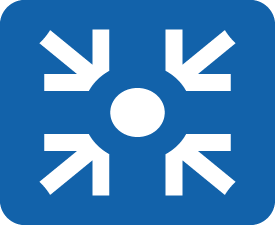 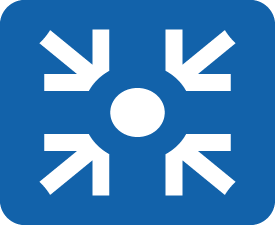 Узел доступа
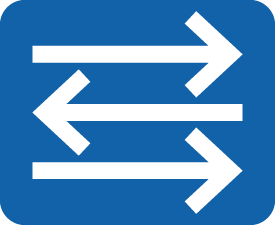 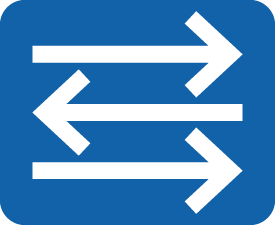 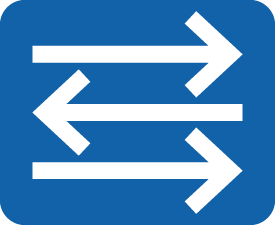 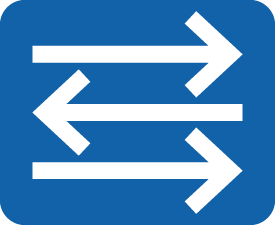 Административный отдел
Отдел маркетинга
Гостевой центр
Отдел исследований и разработок
[Speaker Notes: Правила планирования:
Уникальность: у каждого хоста в IP-сети должен быть уникальный IP-адрес.
Непрерывность: смежные адреса можно легко суммировать в иерархических сетях. Суммирование маршрутов уменьшает размер таблицы маршрутизации и ускоряет вычисление и конвергенцию маршрутов.
Масштабируемость: адреса должны быть надлежащим образом зарезервированы на каждом уровне, чтобы обеспечить смежное адресное пространство для суммирования маршрутов при расширении сети. Таким образом предотвращается перепланирование адресов и маршрутов при расширении сети.
Сочетание топологии и сервисов: планирование адресов сочетается с топологией сети и сервисом сетевого транспорта для облегчения планирования маршрутов и развертывания качества обслуживания (QoS). Правильное планирование IP-адресов помогает легко определить положение устройств и типы сервисов по значению IP-адреса.]
(Несколько ответов) К какому классу принадлежит адрес 201.222.5.64? ( )
Класс A
Класс B
Класс C
Класс D
(Несколько ответов) Компании выделен адрес сети класса C 192.168.20.0/24. В одном из ее отделов есть 40 хостов. Какую из следующих подсетей можно ему назначить? ( )
192.168.20.64/26
192.168.20.64/27
192.168.20.128/26
192.168.20.190/26
[Speaker Notes: C
AC]
Для подключения ПК к Интернету используйте IP-адрес, полученный от  поставщика Интернет-услуг.
В этом разделе рассматривается IP-протокол и описываются понятия, связанные с адресами IPv4 и подсетями.
Также  здесь описывается планирование и базовая конфигурация IP-адресов.